Урок русского языка3 класс
Учитель начальных классов
БОУ СОШ № 6
муниципальное образование
 Динской район
Андронова Светлана Анатольевна
Тема: Определение глагола как части речи.
Цель: Формировать грамматическое  
            понятие «глагол»;
            обогатить речь учащихся 
            глаголами.
Минутка чистописания.
Мы в путь за наукой
Сегодня пойдём.
Смекалку, фантазию нашу возьмём.
Дорогой с пути никуда не свернём,
Но чтобы цель нам скорее достичь,
Должны мы по тропке
Красиво пройтись!
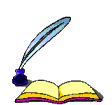 Цикорий
Словарная работа.
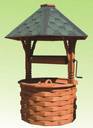 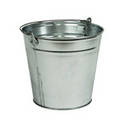 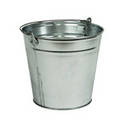 О
Е
С…РОКА
Б…РЁЗА
С…БАКА
М…ДВЕДЬ
ИН…Й
К…НЬКИ
ВЕТ…Р
М…РОЗЫ
Девиз урока:
Что без меня предметы?               Лишь названия.
А я приду – всё в действие придёт:
Летит ракета, люди строят здания.
Цветут сады, и хлеб в полях растёт
Глаголы:
Оживляют картинку, обозначают действия предметов.
Многообразие глаголов.
Частота употребления в речи.
Старославянские слова: «слово», «речь».
Важны при построении предложения, для передачи сообщения.
Физминутка.
С физминуткой я дружу  свою спину разогну.
Руки кверху подниму, а потом их опущу,
А потом попрыгаю,
1-2-3
Ножками подрыгаю,
1-2-3
Ручками похлопаю,
1-2-3
Ножками потопаю
1-2-3
Сяду я за партой стройно,
Чтоб вести себя достойно!
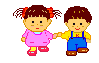 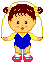 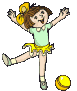 Игра «Зоопарк»
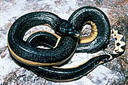 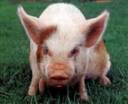 Каркает, летает, ворует (всё блестящее)
Шипит, ползает, извивается
Хрюкает, чавкает, валяется (в грязи)
Кукарекают, квохчут, пищат
Блеет, бодается, даёт (молоко)
Мяукает, вылизывается, лакает (это молоко)
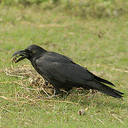 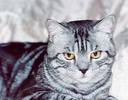 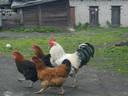 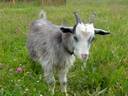 Дядюшка  Глагол.
Я, страшное дело, какой деловой!
В любые дела ухожу с головой.Задачи решаю, на скрипке играю,Сынишку соседки в коляске катаю.Я пряжу мотаю и хлеб покупаю,На стадионе голы забиваю.Укроп поливаю, кусты подстригаю.И чисто пречисто весь двор подметаю.Дорожки в саду я песком посыпаю,А после работы в тени отдыхаю.
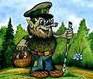 Дядюшка  Глагол.
Я, страшное дело, какой деловой!
В любые дела ухожу с головой.Задачи решаю, на скрипке играю,Сынишку соседки в коляске катаю.Я пряжу мотаю и хлеб покупаю,На стадионе голы забиваю.Укроп поливаю, кусты подстригаю.И чисто пречисто весь двор подметаю.Дорожки в саду я песком посыпаю,А после работы в тени отдыхаю.
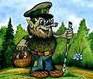 Итог урока.
В путь! Домой!
Садитесь поудобнее.
Ведь к концу подходит наш урок.
Чтоб закончить наше путешествие – 
Надо подвести его итог.

Что такое глагол?
Что обозначает глагол?
На какие вопросы отвечает?
Спасибо за урок!
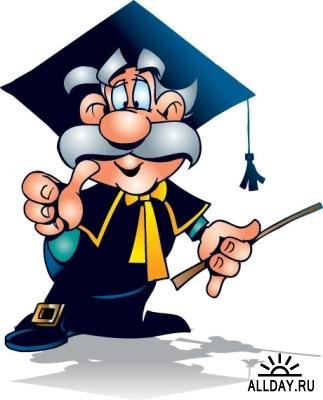